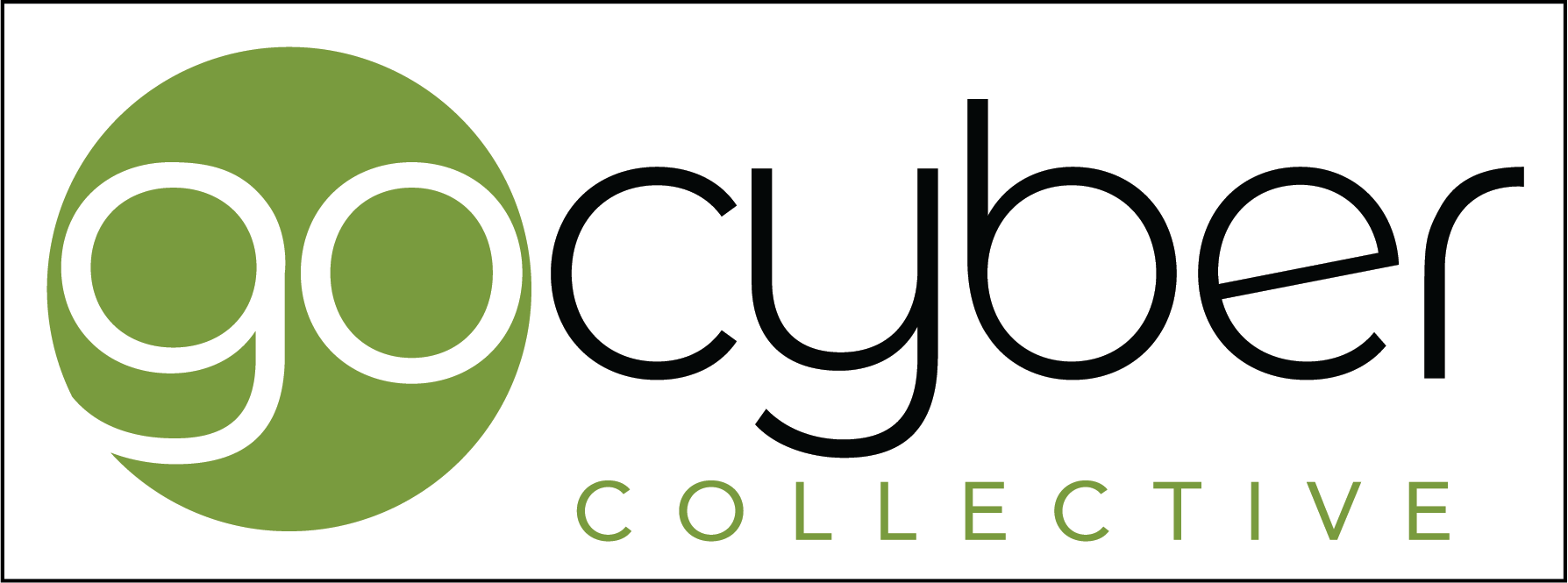 March Announcements
Seeking Additional SIG’s
Melissa Cutcher- Technology First is now a member of GoCyber Collective’s Board
Sinclair Community College is partnering with Fortinet
March Threat Briefing
March Threat Briefing
Patch Week
Microsoft - March 2024 Security Updates - Release Notes - Security Update Guide – Microsoft
Cisco IOS and Secure Client - Security Advisories (cisco.com)
Adobe - Adobe Releases Security Updates for Multiple Products | CISA
March Threat Briefing
Patch Week
FortiOS/FortiClient - Fortinet Releases Security Updates for Multiple Products | CISA
Jet Brains/TeamCity - Update now! JetBrains TeamCity vulnerability abused at scale | Malwarebytes
Apple - Apple security releases - Apple Support
March Threat Briefing
Microsoft SmartScreen - Hackers exploit Windows SmartScreen flaw to drop DarkGate malware (bleepingcomputer.com)
Volt-Typhoon Debrief - PRC State-Sponsored Cyber Activity: Actions for Critical Infrastructure Leaders (cisa.gov)
Fujitsu Breach - Fujitsu found malware on IT systems, confirms data breach (bleepingcomputer.com)
AT&T - AT&T says leaked data of 70 million people is not from its systems
Information
Feel free to email us at Admin@gocybercollective.org.

If you have a suggestion on meeting topics, special interest groups, breakfast menu, or anything else we want to hear from you. 

You can register and download past presentations from the website.
GoCyberCollective.org
Event Sponsors
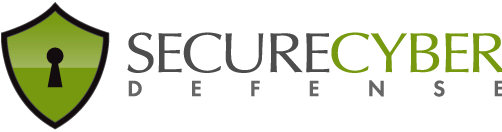